IEEE Tunisia section meeting
Habib M. Kammoun
2015-2016 IEEE Tunisia Section chair
Habib.kammoun@ieee.org
1
10/3/2015
Welcome to 1st TN Section meeting
Executive Committee Members

Special guests

Program for today and tomorrow
2
10/3/2015
ExCom Members - Officers
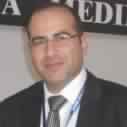 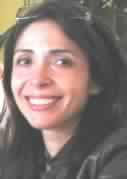 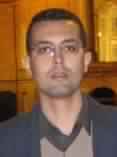 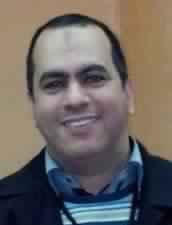 3
10/3/2015
Elected Members (21 units) (1/2)
4
10/3/2015
Elected Members (21 units) (2/2)
5
10/3/2015
16 Appointed Members (1/2)
Nominations and Appointments Committee 
Mourad Loulou – Chair 
Farhat Fnaiech
Olfa Jemai
Chapter Coordinator: Ilhem Kallel 
Conference Coordinator: Adel M. Alimi 
Membership Development Coordinator: Hamza Jmii 
Student Activities Coordinator: Bilel Dekhili 
Student Representatives: Mehdi Bouguerra, Amira Tarroum
6
10/3/2015
16 Appointed Members (2/2)
Professional Activities Coordinator: Nadhem Bardaa 
Educational Activities Coordinator: Riadh Besbes 
Industry Relations Coordinator: Rami Messaoud 
Awards & Recognition Committee 
Tarek Bejaoui – Chair 
Amin Zribi 
Sana Khalfa 
Newsletter Editor: Khouloud Filali
7
10/3/2015
Thanks to the past officers
8
10/3/2015
Special guests
Jalel Bel Hadj Slama (Past Vice chair)
9
10/3/2015
[Speaker Notes: Remercier les past volunteers for their works and hope that they will continue to help the current committee]
Agenda
10
10/3/2015
Saturday Afternoon
11
10/3/2015
Saturday Afternoon
12
10/3/2015
Saturday Afternoon
13
10/3/2015
Sunday Morning
14
10/3/2015
Sunday Morning
15
10/3/2015
Sunday Morning
16
10/3/2015
IEEE Tunisia section
Habib M. Kammoun
2015-2016 IEEE Tunisia Section chair
Habib.kammoun@ieee.org
17
10/3/2015
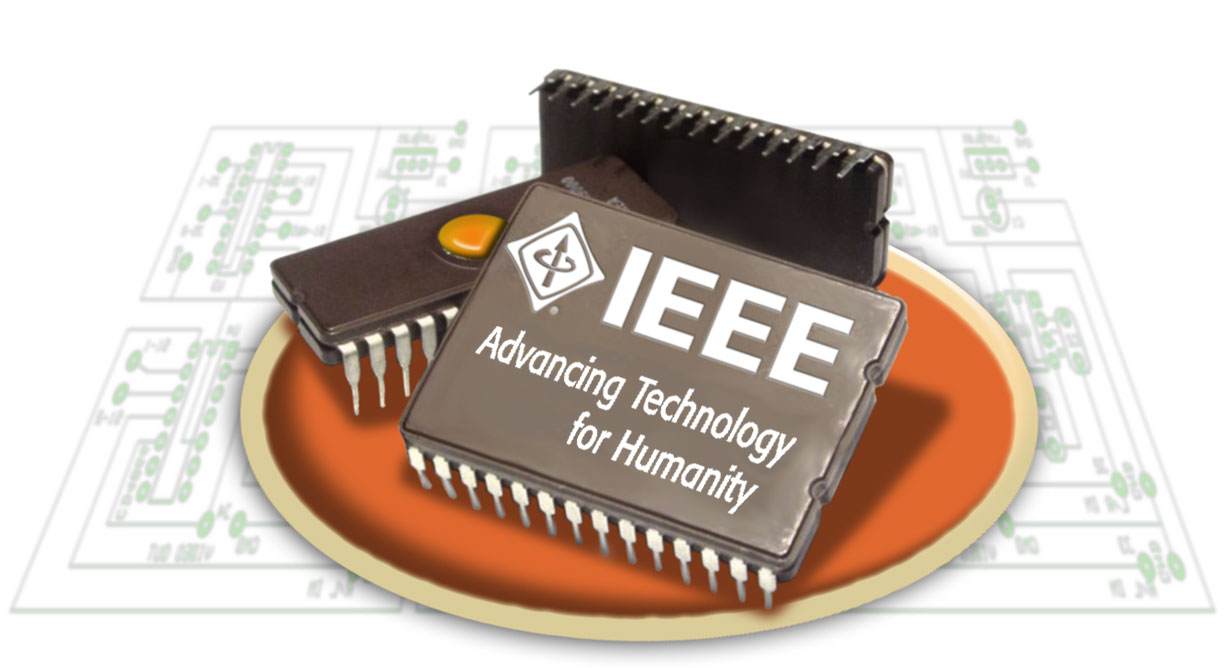 www.ieee.org
The world’s largest professional association for the advancement of technology
Since 1884
18
IEEE Today
426,000 members
117,000 members are students
160 countries
39 societies and 6 technical councils representing the wide range of IEEE technical interests
3.5 million documents in the IEEE Xplore Digital Library
1,671 standards and projects under development
180 transactions, journals and magazines
sponsors more than 1,600 conferences per year
19
10/3/2015
Board of
Directors
Member &
Geographic
Activities
Publication
Educational
Technical
Products &
Activities
Activities
Services
Societies
Regions
Student Branches
Sections
Main IEEE Organizational Units
Industry
Relations
Standards
Association
Conferences
YP  / WIE Affinity Groups
Chapters
WIE Student AG
Student Chapters
20
IEEE Societies & Councils
Aerospace & Electronic Systems
Antennas & Propagation
Broadcast Technology
Circuits & Systems
Communications 
Components, Packaging & Manufacturing Technology 
Computational Intelligence
Computer 
Consumer Electronics
Control Systems
Dielectrics & Electrical Insulation
Education 
Electromagnetic Compatibility
Electron Devices
Engineering in Medicine & Biology
Geoscience & Remote Sensing
Industrial Electronics
Industry Applications
Information Theory
Instrumentation & Measurement
Intelligent Transportation Systems
Lasers & Electro-Optics
Magnetics
Microwave Theory & Techniques
Nuclear & Plasma Sciences
Oceanic Engineering
Power Electronics
Power Engineering
Product Safety Engineering
Professional Communication
Reliability
Robotics & Automation
Signal Processing
Social Implications of Tech.
Solid-State Circuits
Systems, Man, & Cybernetics
Technology Management 
Ultrasonics, Ferroelectrics & Frequency Control
Vehicular Technology

6 Technical Councils

Biometrics
Electronic Design Automation
Nanotechnology 
Sensors
Super Conductivity
Systems
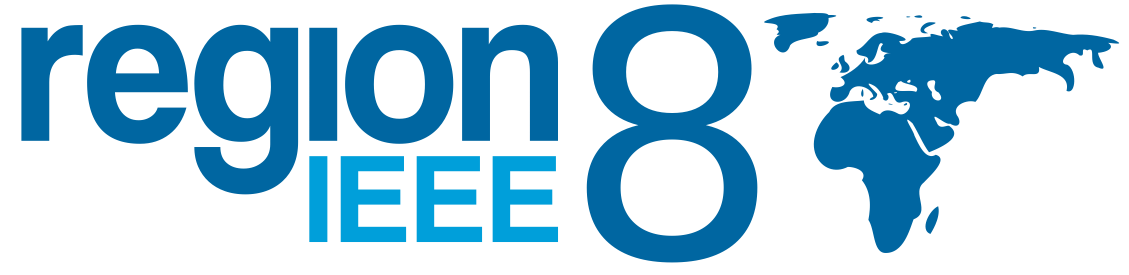 IEEE Region 8
+70,000 members (including +22,000 students)
56 Sections
6 Subsections
495 Society Chapters
57 Affinity Groups
342 Student Branches
69 Student Branch Chapters 
40 Student Branch Affinity Groups
http://www.ieeer8.org
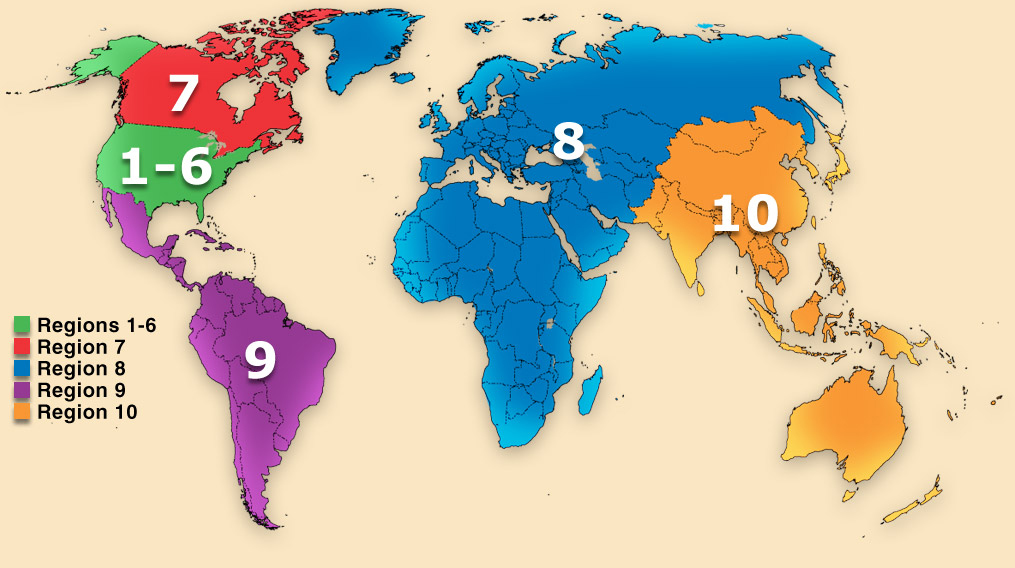 23
www.ieee.tn
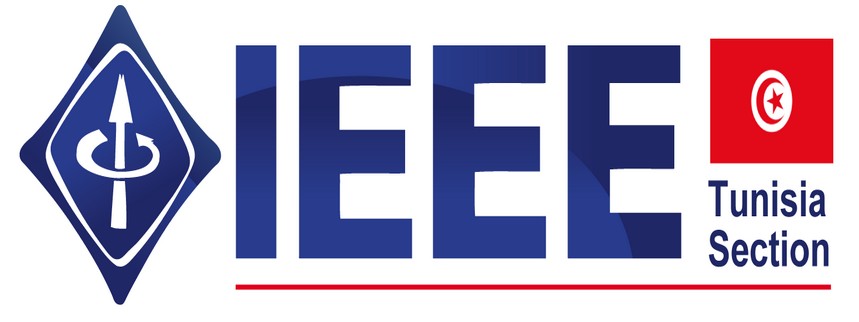 Approved by IEEE on June 21, 2008
823 members (stats. on September 2015)
341 Students 
154 Graduate students 
259 Members 
34 Associate members 
3 Affiliate members
32 Senior members 
0 Fellow members 
0 Life Member
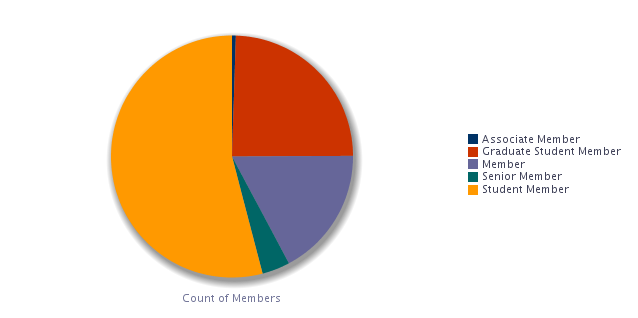 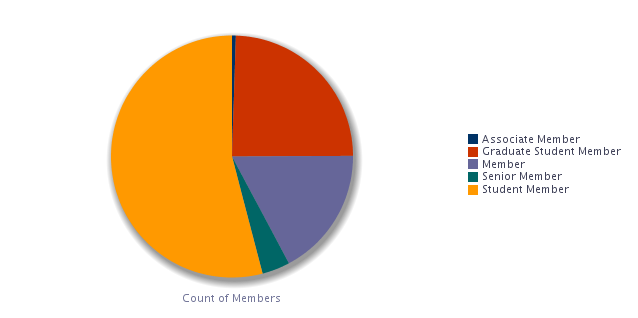 24
[Speaker Notes: It’s time to work on helping some senior member to apply for fellow grade!]
IEEE Sub-units in Tunisia
19 Technical chapters
2 Affinity groups
Young Professionals (YP)
Women In Engineering (WIE)
16 Student branches
ENIT, ENIS, ENSI, SupCom, ENISo, ENICar, INSAT, ENIG, FST, ENIB, ENSIT, ENIM, ISECS, ULT, ISSATSo, ENSTAB
23 technical student chapters
3 WIE student affinity group
ENIS, ENIT, ENIG
25
Who are the TOP 5 IEEE Members in Tunisia with the highest number of IEEE active years?
26
10/3/2015
IEEE Active Members – TOP 5
Adel M. Alimi (25 years)
Sami Tabbane (24 years)
Nabil Derbel (23 years)
Amor Dhaoui (20 years)
Farhat Fnaiech (19 years)
27
10/3/2015
Number of IEEE Active Years
28
10/3/2015
Inactive members during the past 5 years
1723 inactive Members !!!
29
10/3/2015
[Speaker Notes: Indiquer à Hamza pour preparer certificate of appreciation for these members]
Congratulations to:
INSAT student branch, organizer of the 2017 North Africa and Middle East student congress

SMC student chapter in ENIS: Best student chapter award from SMC Society

13 Tunisian members received travel grants from IA Society to participate to the IAS Annual meeting in Dallas USA(about $20,000 funds)
30
10/3/2015
IEEE Tunisia section Executive Committee
Habib M. Kammoun
2015-2016 IEEE Tunisia Section chair
Habib.kammoun@ieee.org
31
10/3/2015
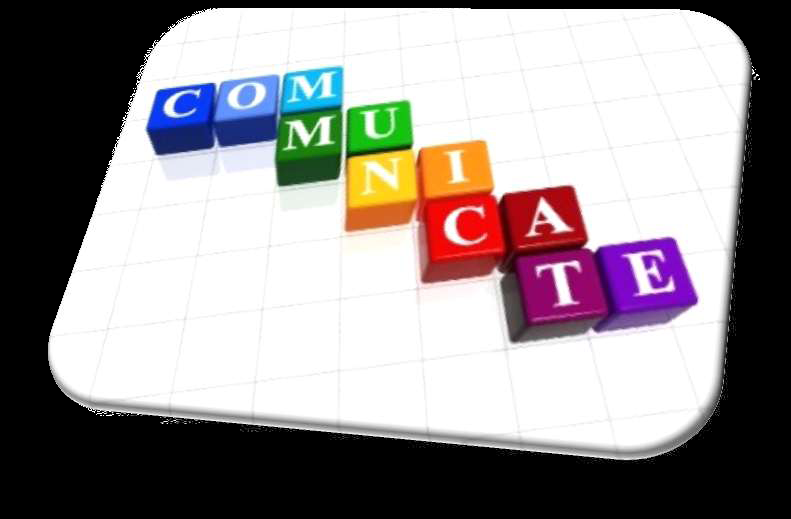 32
10/3/2015
[Speaker Notes: The section meeting is our place to communicate face to face]
ExCom Vision
Ensure that Tunisia section is an effectively organized, dynamic and influential entity, with IEEE benefits equally available to all members
33
10/3/2015
ExCom Mission
To serve the needs of the members of the Institute, the profession and society at large, by enhancing and supporting the IEEE’s Organizational Units and their activities within Tunisia section
34
10/3/2015
Section GOALS
Increase member engagement
Improve relationships with and among members
Increase operational efficient and effectiveness, within the section and its interfaces
Enhance collaboration – serve as the local face of IEEE to community
Increase membership
Enhance the membership-related information available to the member and the geographic units
35
10/3/2015
Region 8 Priorities
Getting closer to Industry;
Giving more values for IEEE Students and Young Professionals members;
Ensuring Section Vitality.
36
10/3/2015
IEEE MGA Operational Manual
http://www.ieee.org/societies_communities/geo_activities/operations_manual/index.html
37
10/3/2015
Section Executive Committee
Includes:
 Officers (chair, vicechair, secretary, treasurer)
 Elected Members (chapter/affinity groups chairs / representatives)
 Appointed Members (without voting power)
38
10/3/2015
ExCom
Manage section affairs
All Chapters and Affinity Groups in the Section have individual voting representation
Quorum: Majority of the voting members 
Meetings shall be conducted in accordance with Robert’s Rules of Order (latest version) as the standard parliamentary authority
39
10/3/2015
Questions? Comments?
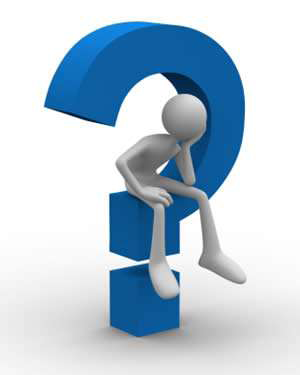 40
10/3/2015
Thank you!
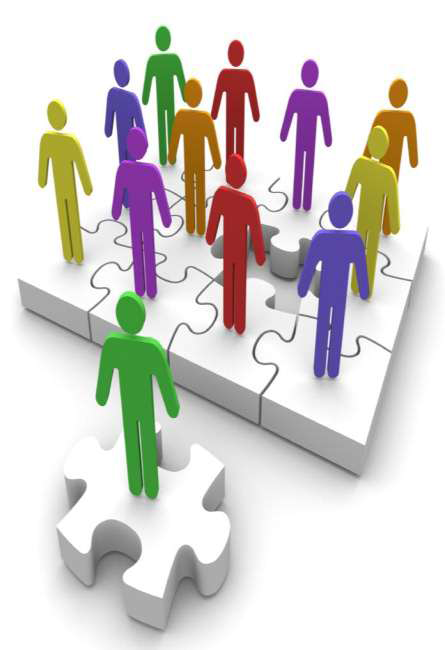 41
10/3/2015